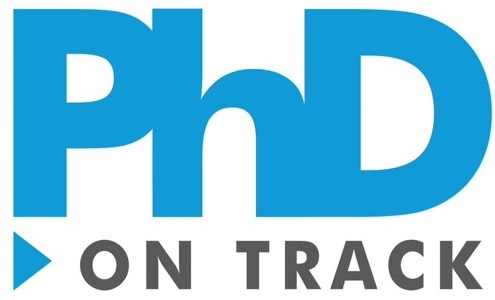 og åpen publisering
Virak – konferansen for universitets- og høgskolebibliotek, Stavanger 13.-14. juni 2019

PhD on Track-redaksjonen, ved:
Hege Charlotte Faber, NTNU
Torstein Låg, UiT Norges arktiske universitet
Michael Grote, UiB
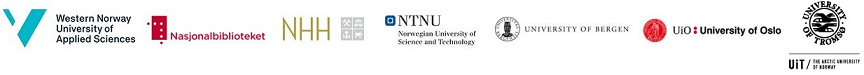 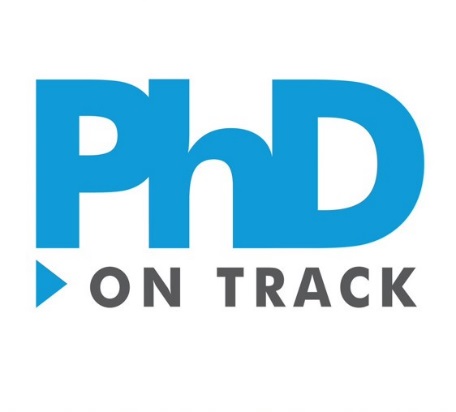 Diskusjonsspørsmål
Fra PhD-kandidatens perspektiv: 
Hva gjør du når du som uerfaren forsker skal publisere artikler? 
Hva forventer du å finne på PhD on Track-sidene
Finner du det du trenger?
Hva mener du som bibliotekansatt:
Er det noe som kan føyes til, tones ned eller trekkes fra på sidene? 
Er det noe som hører bedre hjemme et annet sted?
Er det noe vi har glemt?
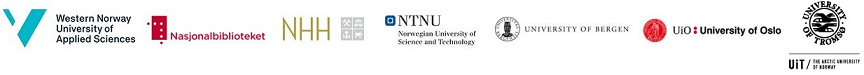 Gjennomstrømning i organisert doktorgradsutdanning – universiteter (tabell hentet fra NSD)
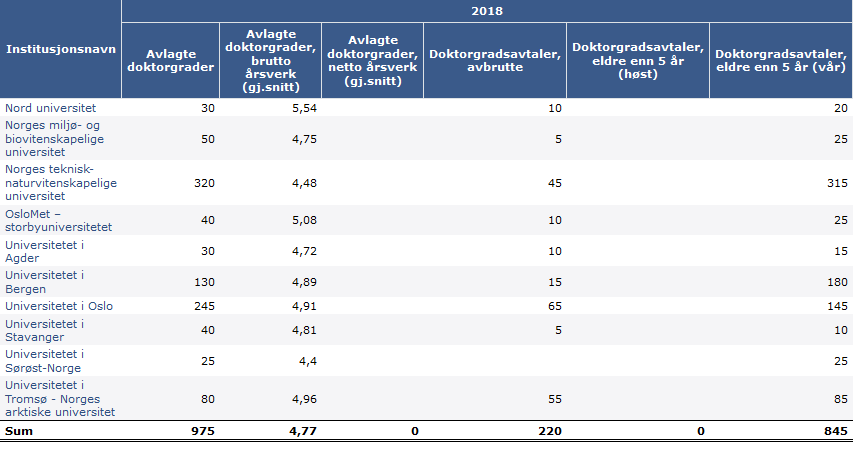 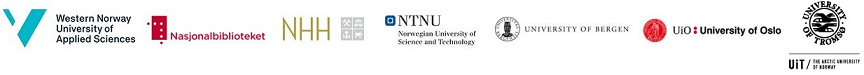 Økende andel utenlandske ph.d.-kandidater (NIFU)
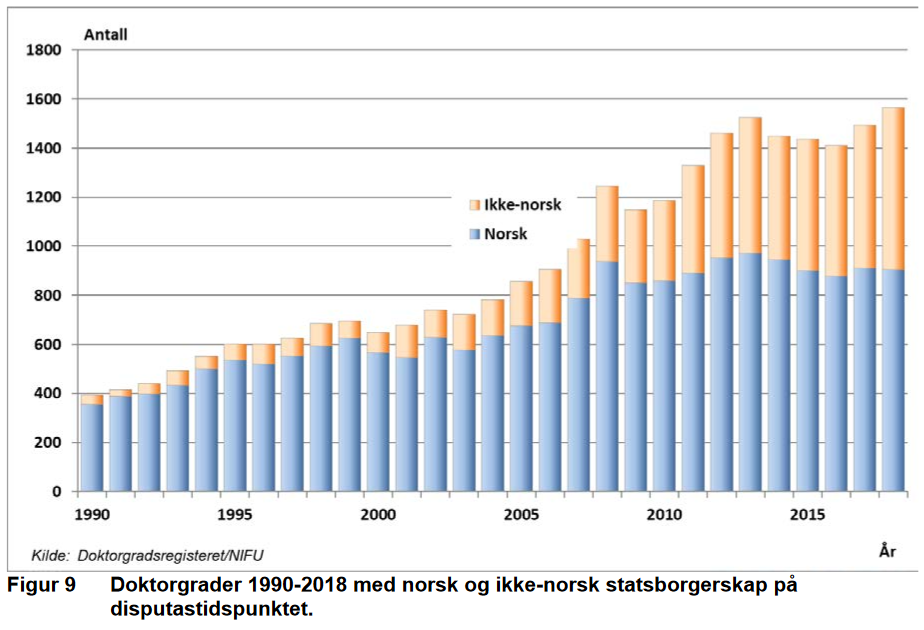 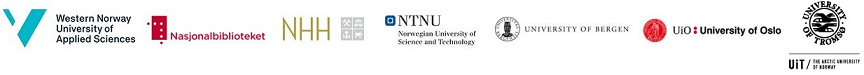 Google analytics
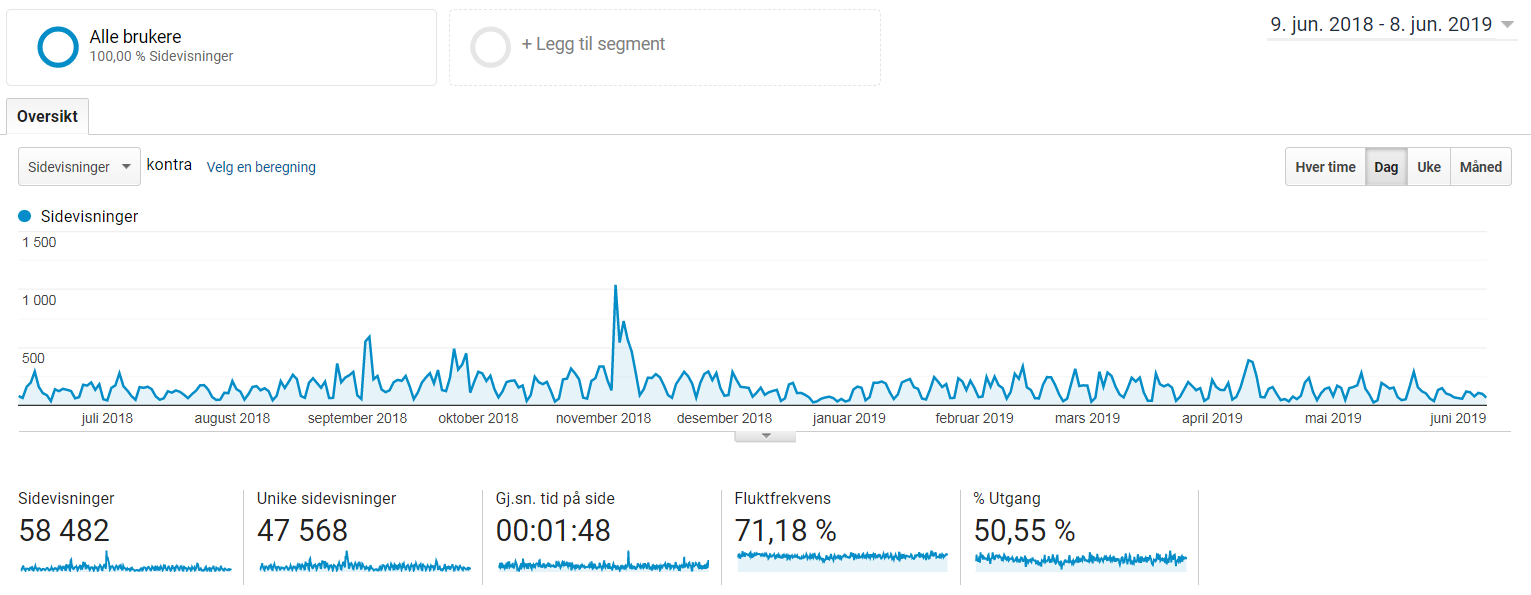 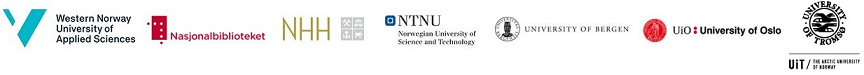 Mer Google analytics-statistikk…
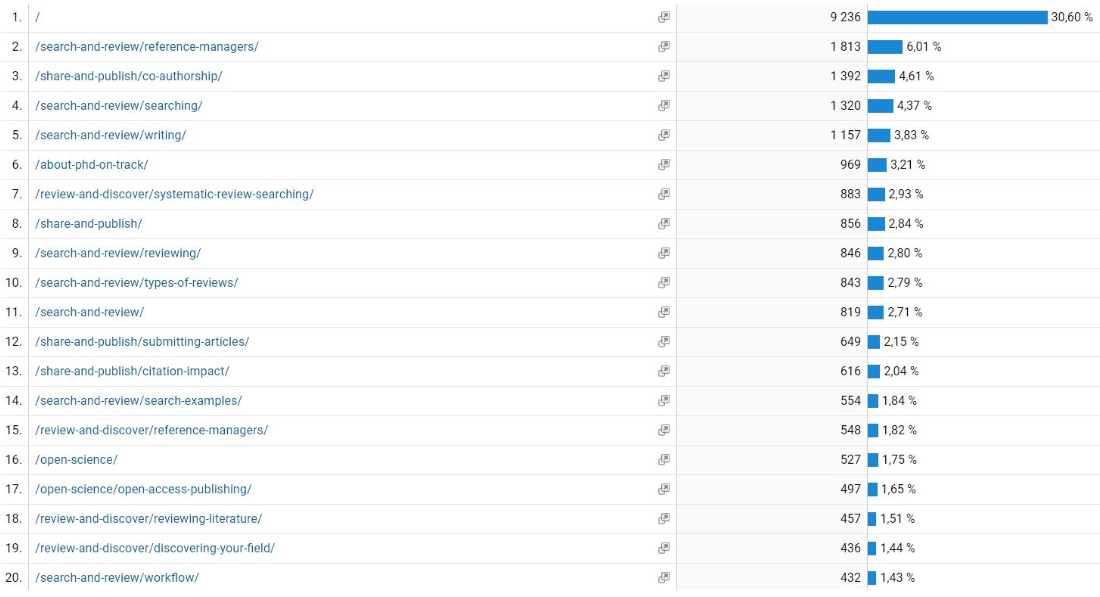 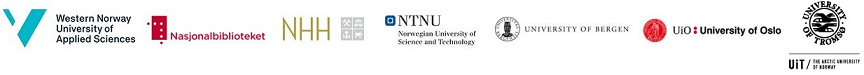 Bruk i ulike deler av landet i 2016-2017 og 2017-2018
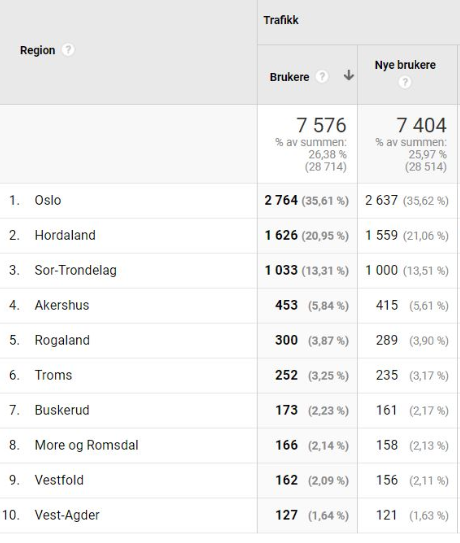 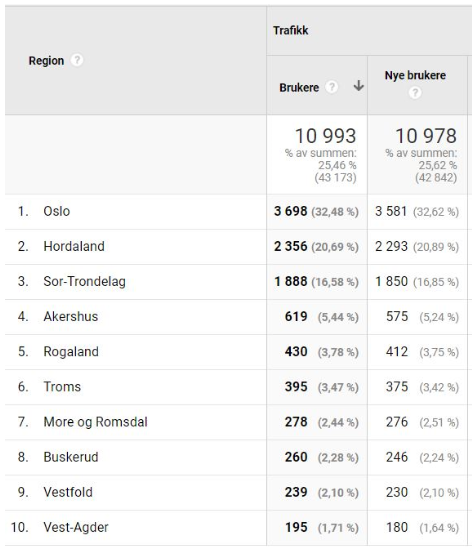 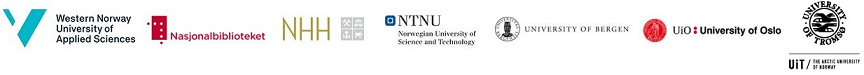 Hva er bra?
Hva kan bli bedre?
Utvikling
Relevans
Skriveprosess
Realfaglig slagside
Eksempler,
overførbarhet
Struktur
What’s in it for me?
Aktuelle diskusjoner
Kvalitetssikring
Open Science
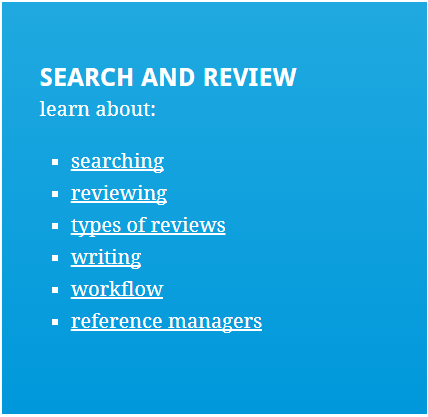 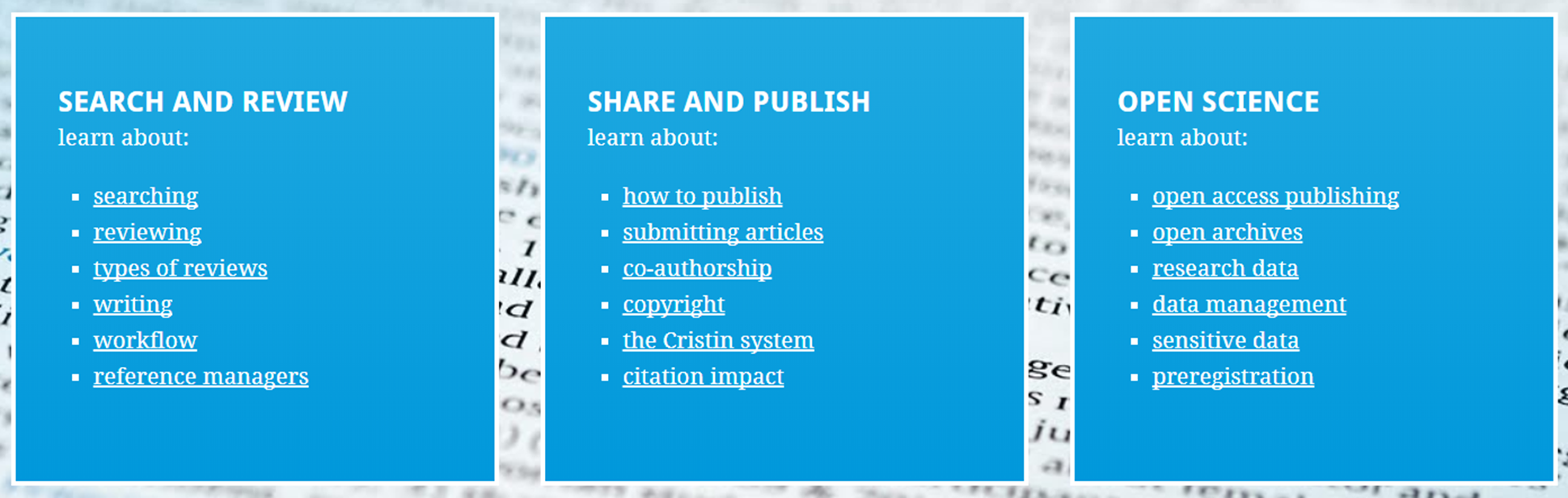 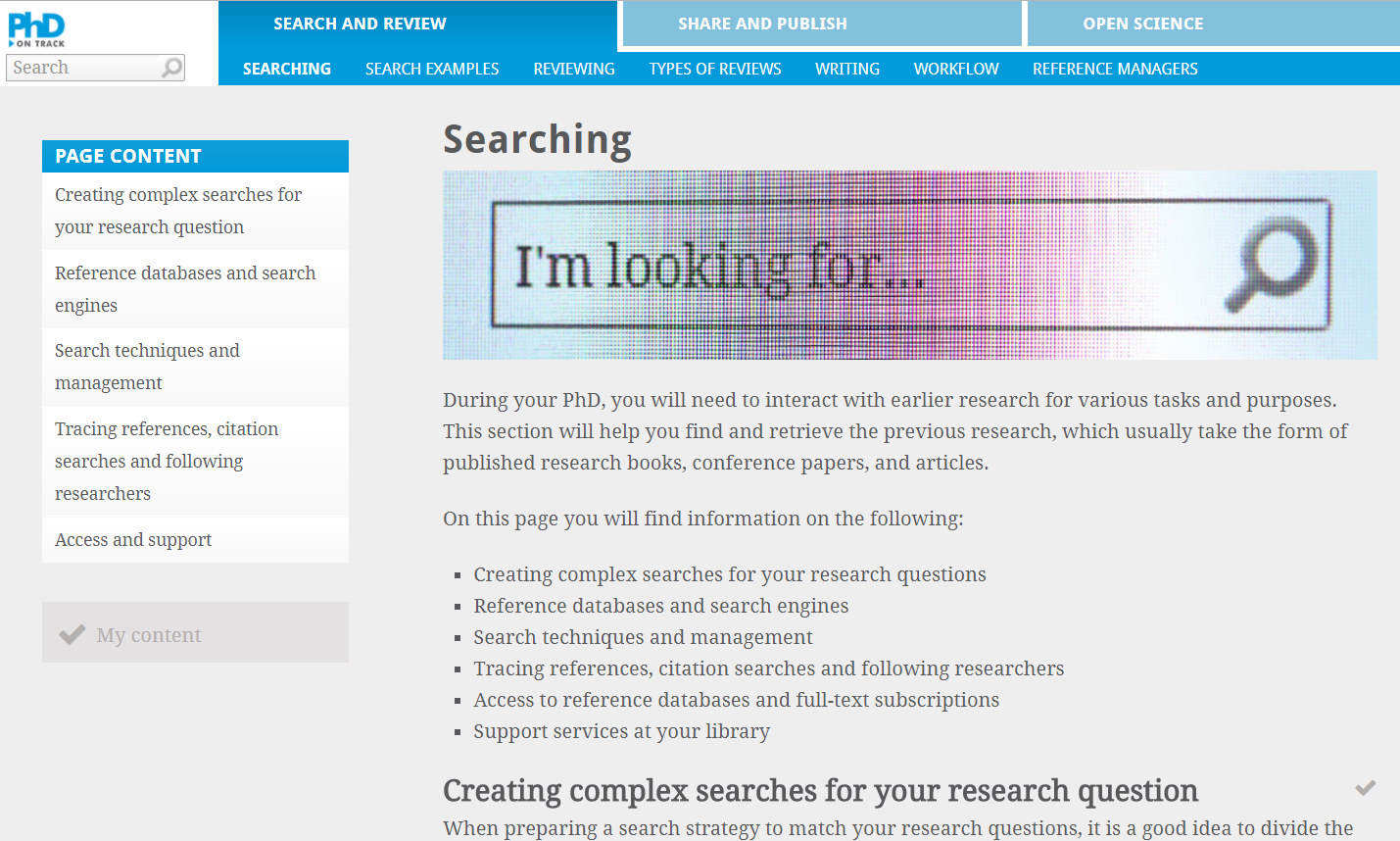 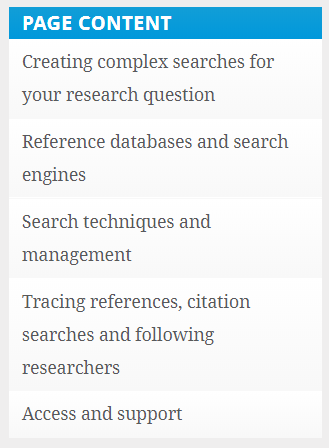 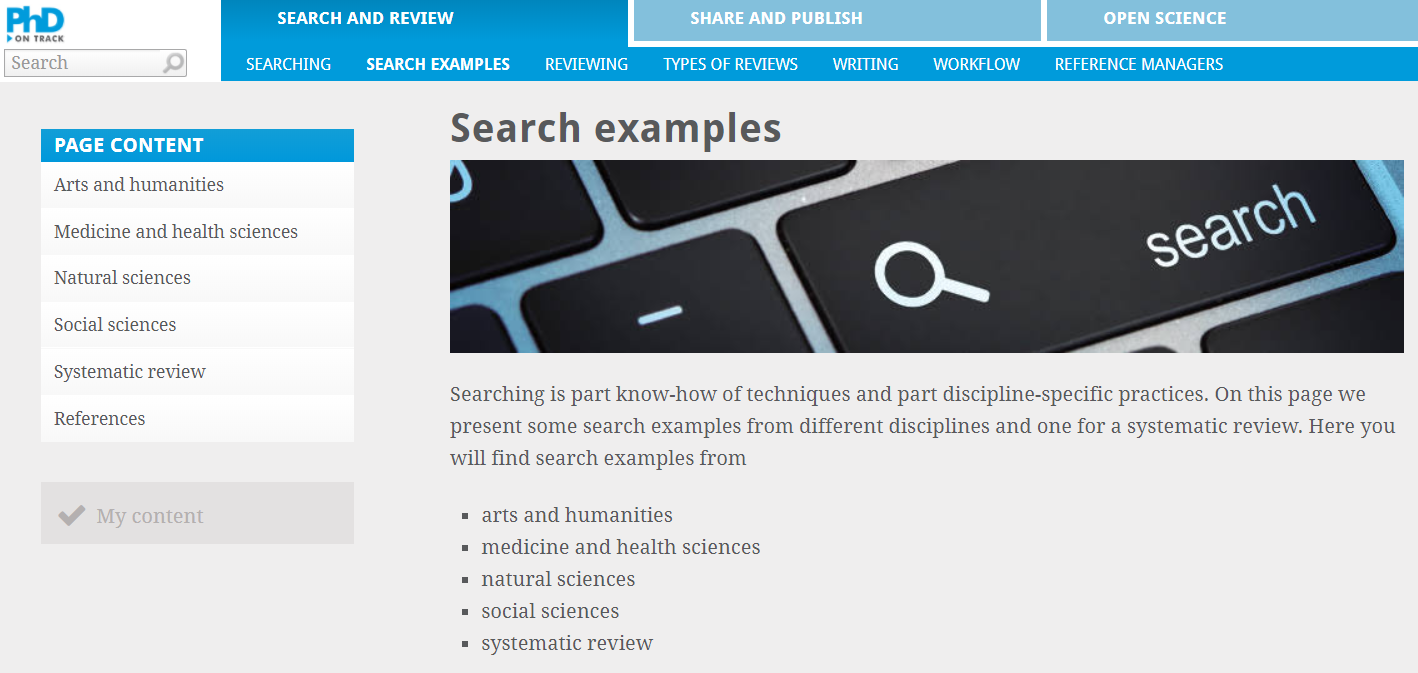 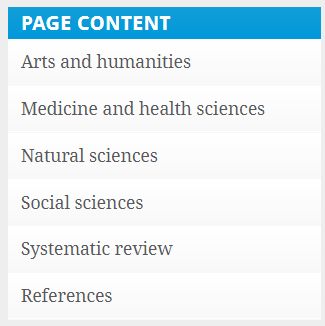 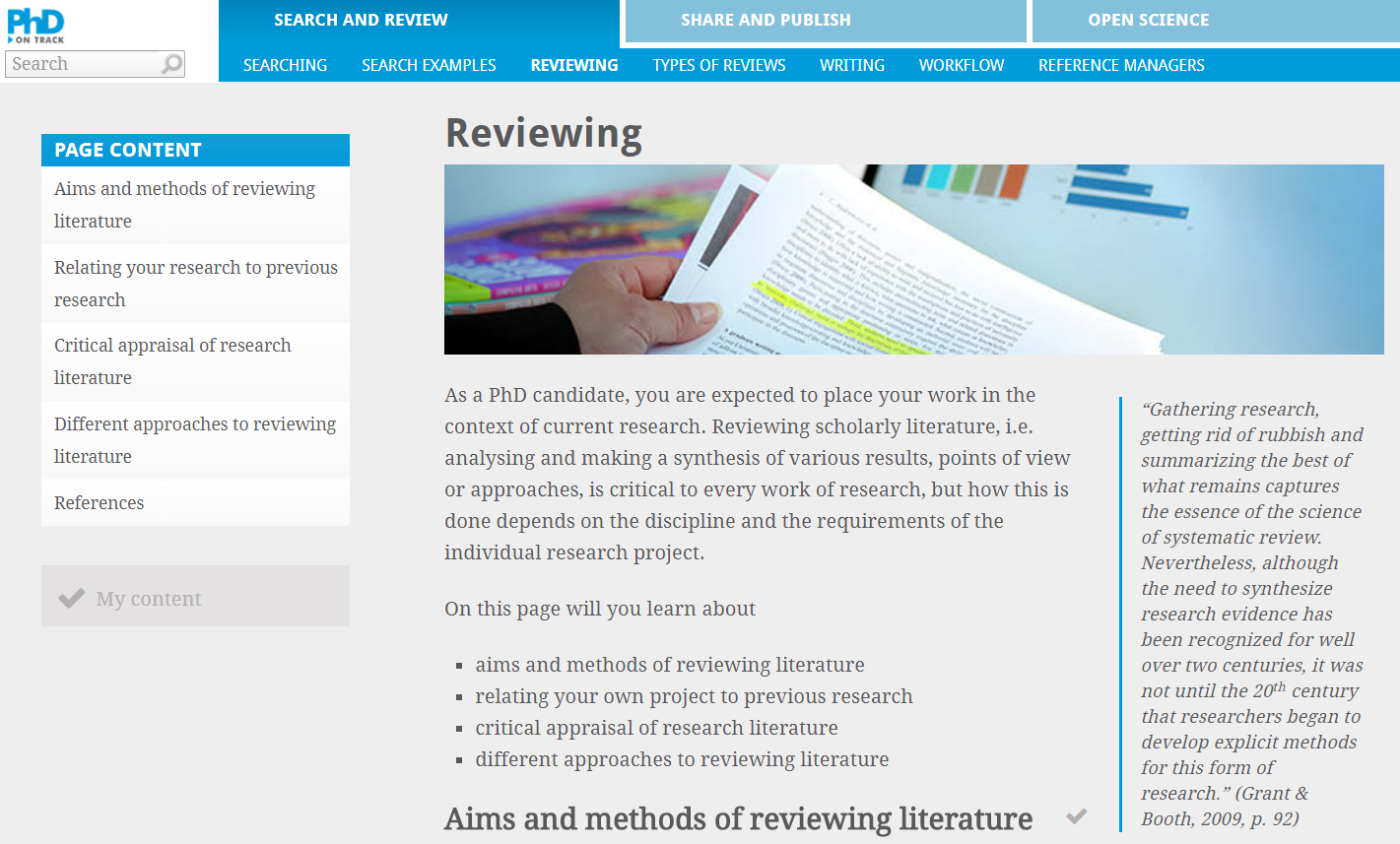 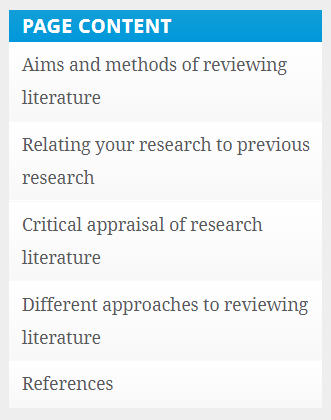 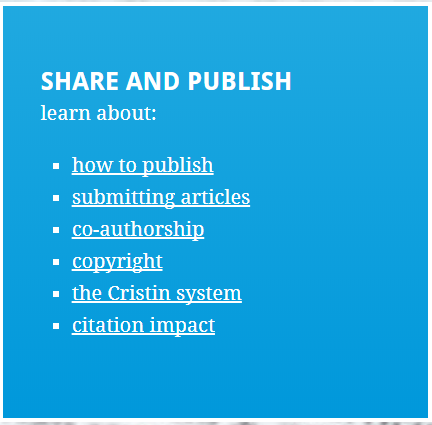 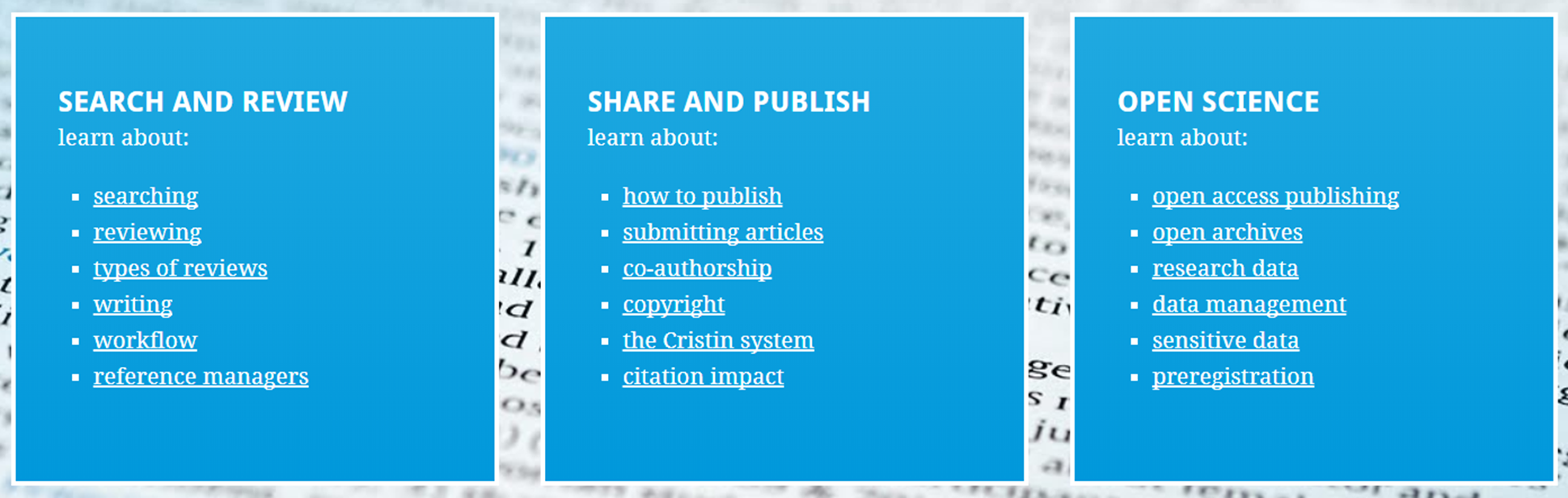 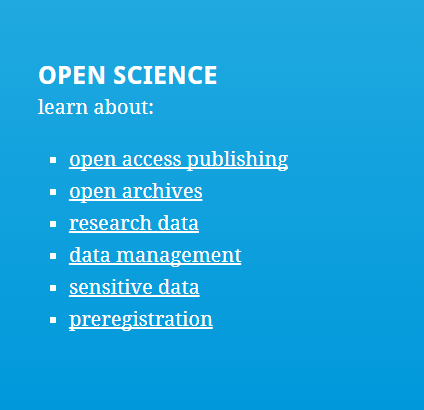 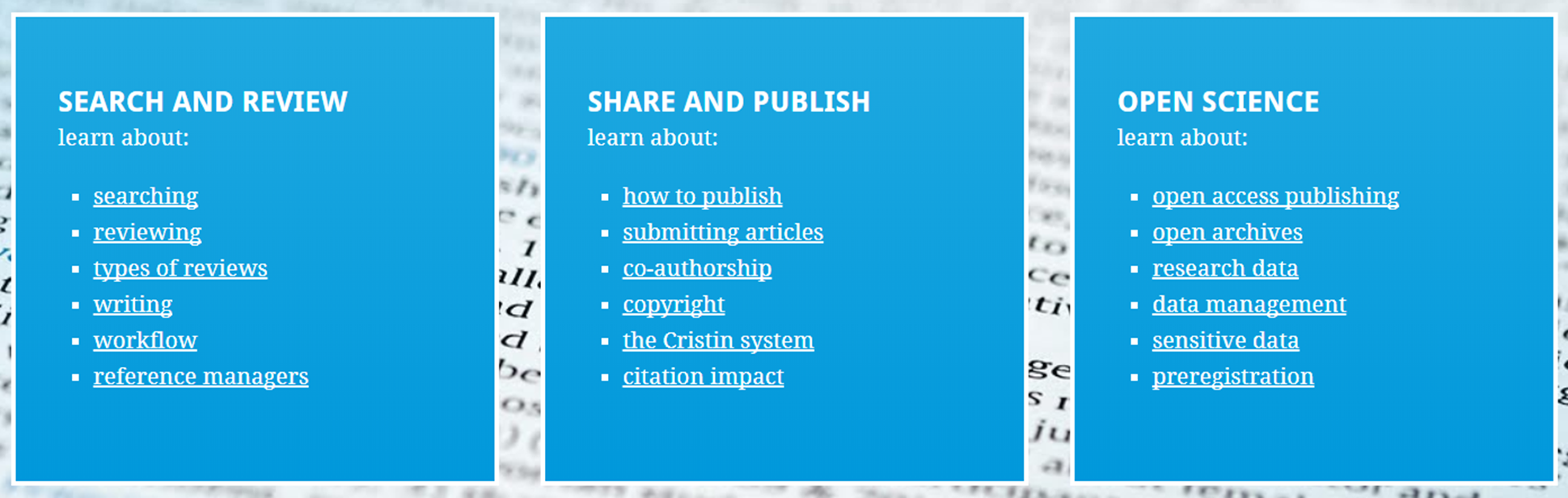 Den nye Open Science-delen
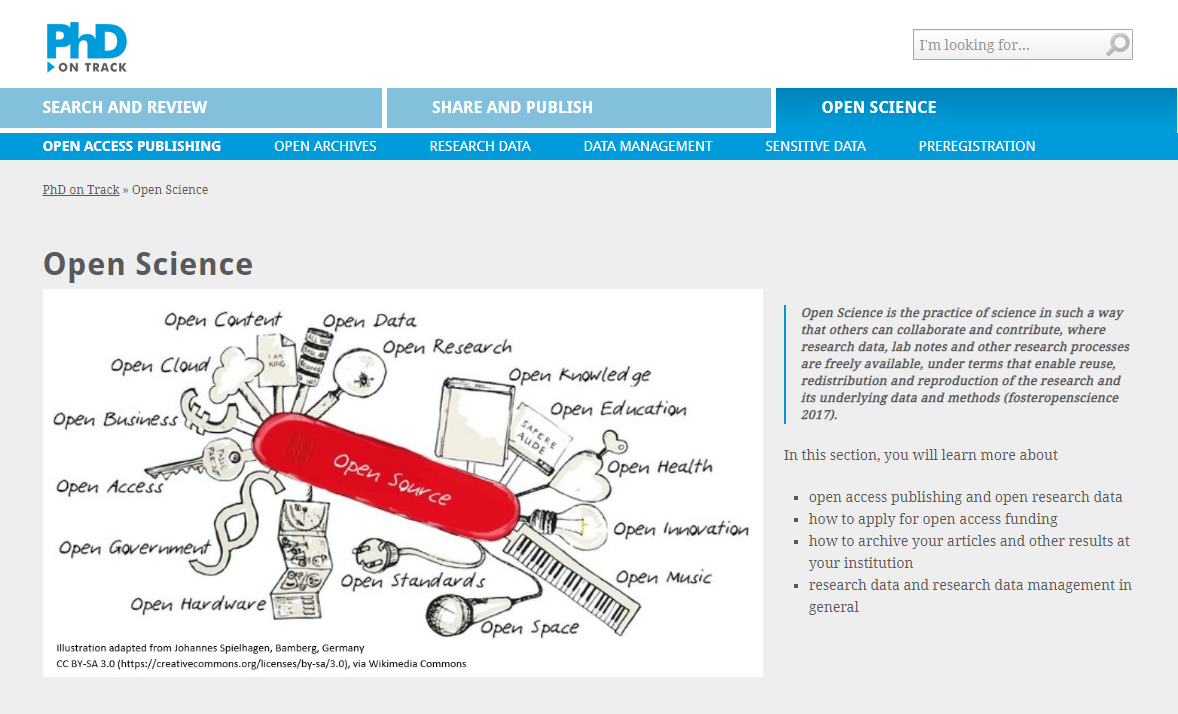 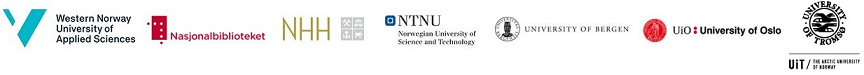 Den nye Open Science-delen
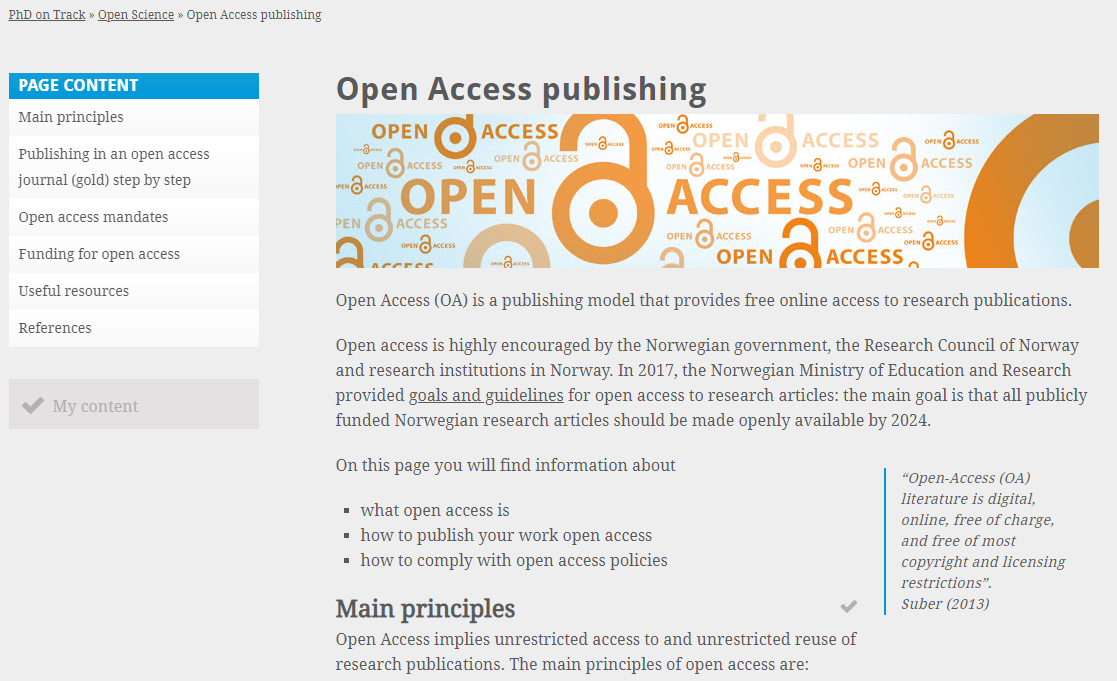 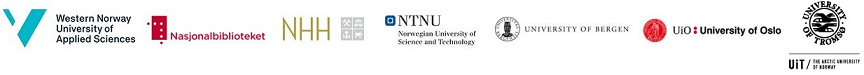 Open Access mandates
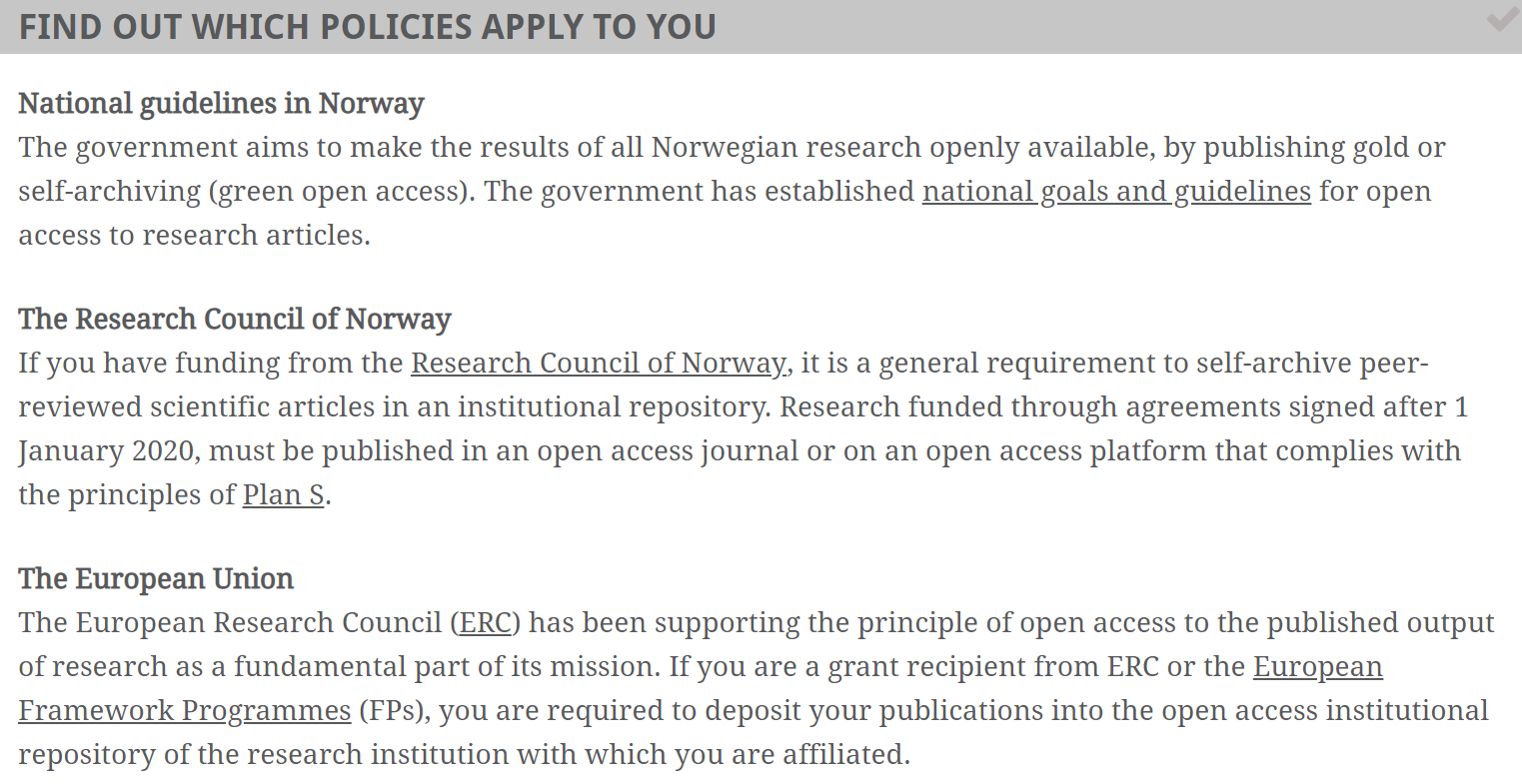 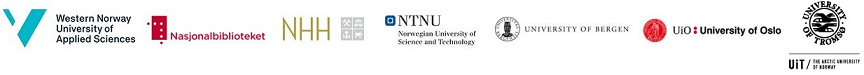 ‘How to publish’
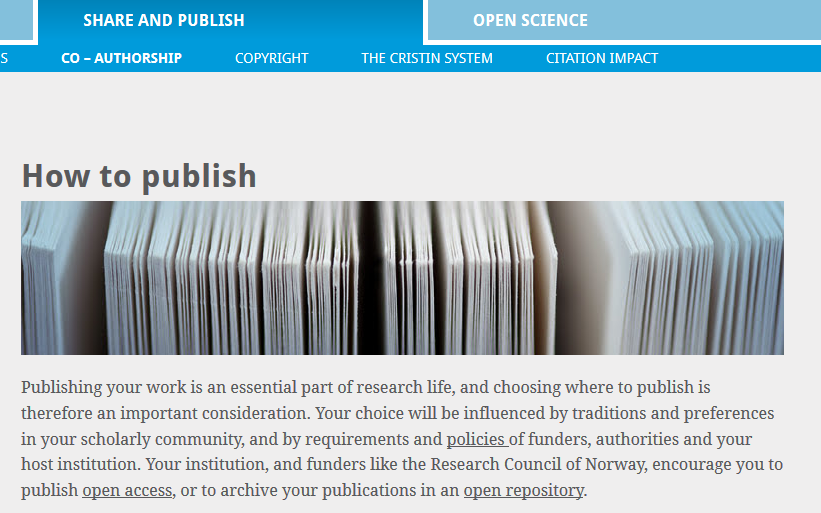 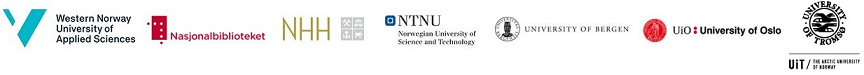 ‘How to publish’
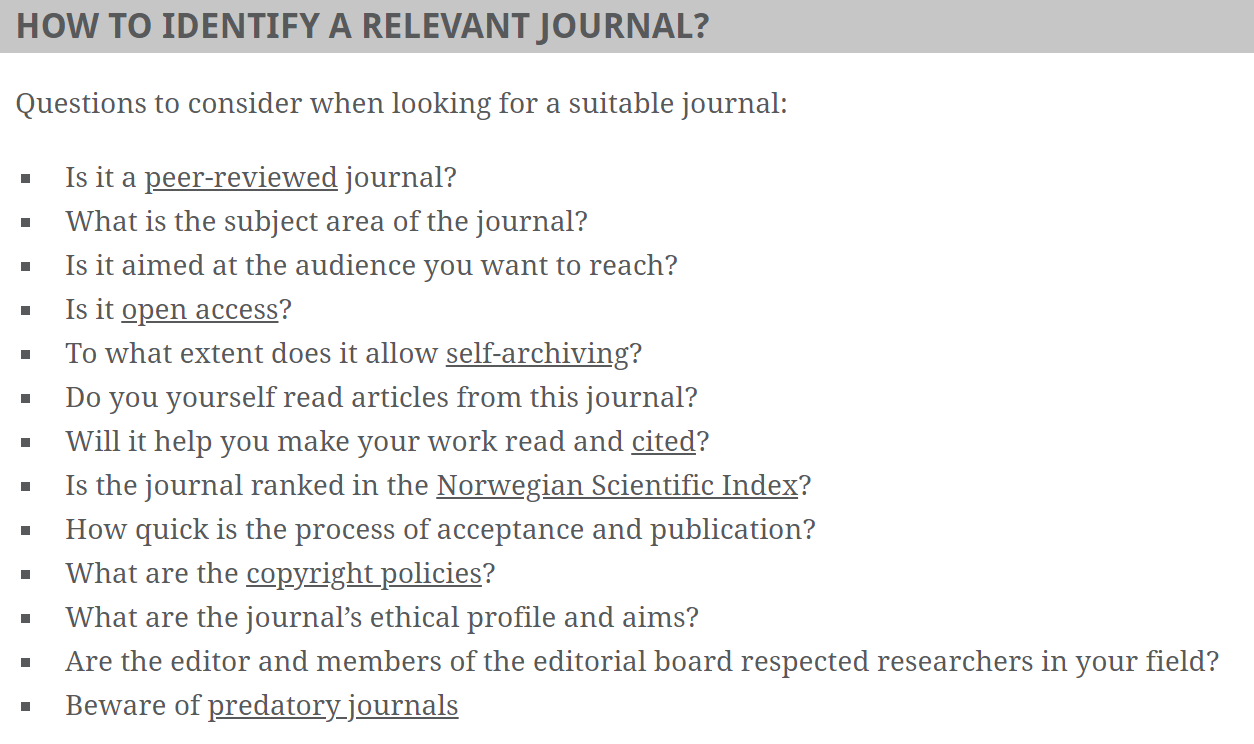 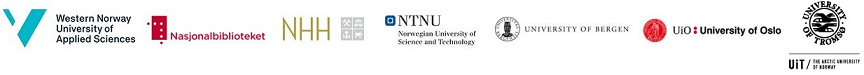 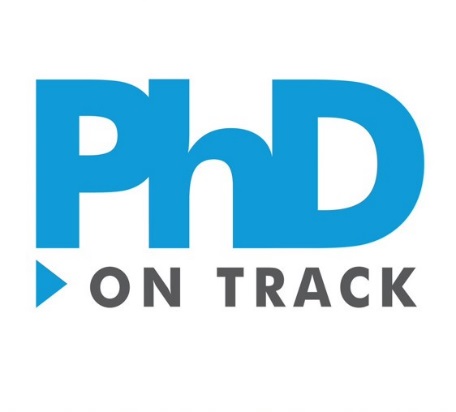 Apropos predatorene – tips for å unngå dem
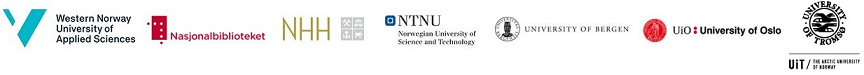 Citation impact & DORA
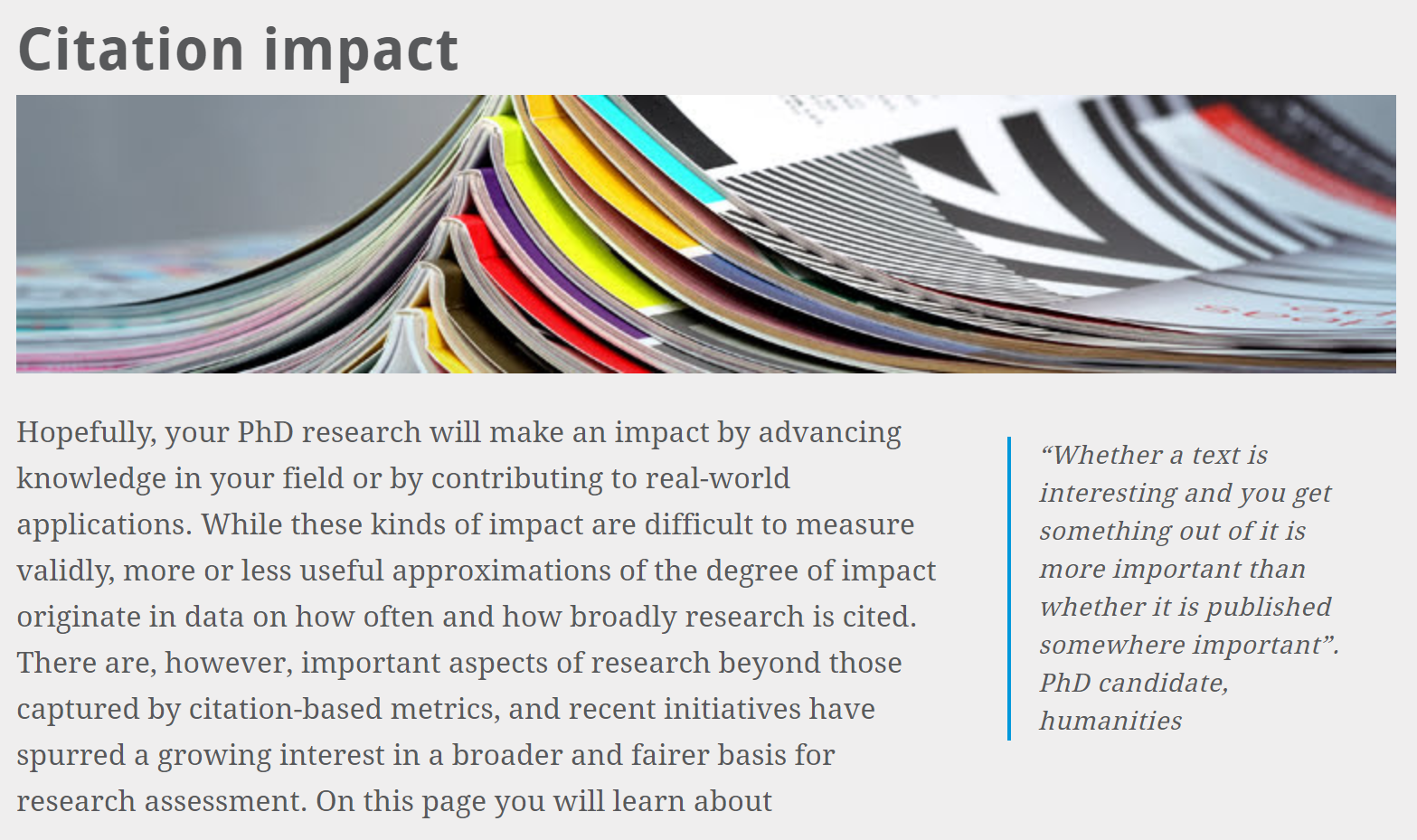 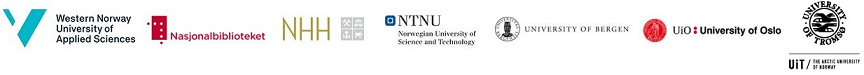 Citation impact & DORA
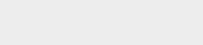 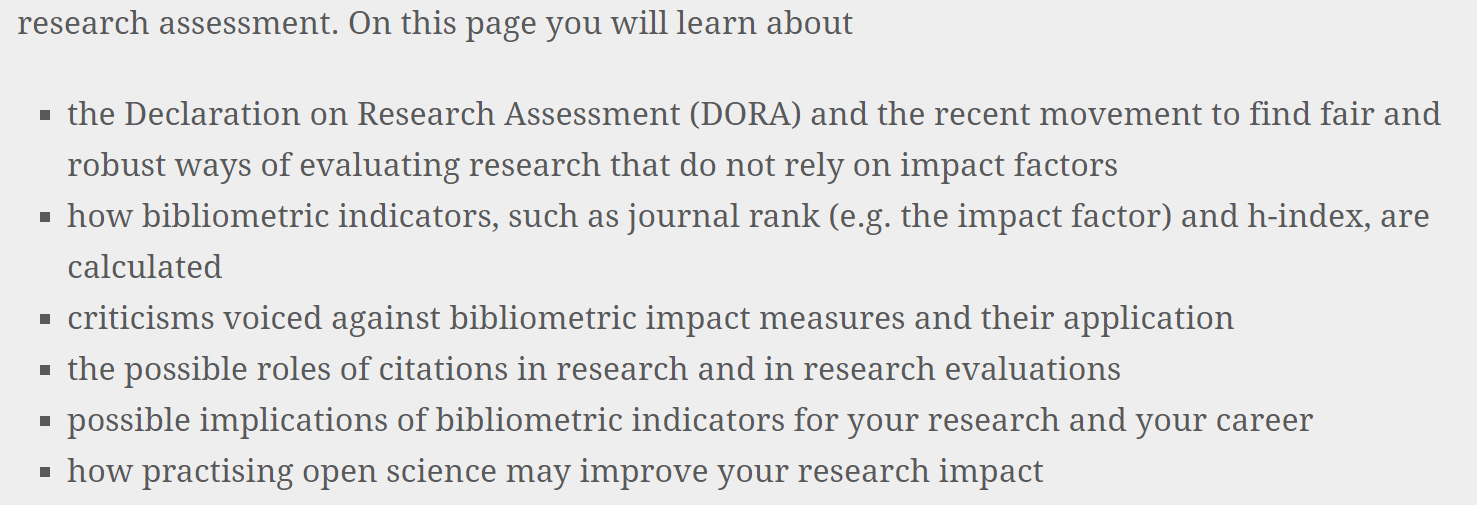 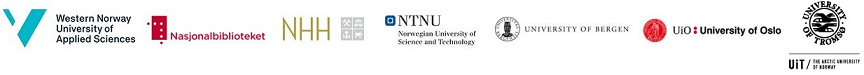 Citation impact & DORA
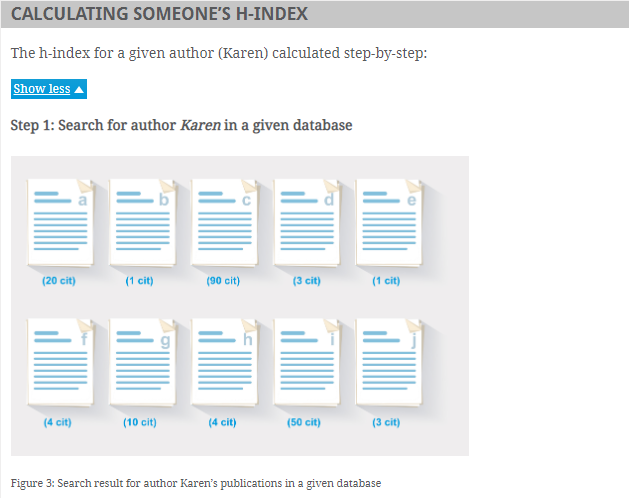 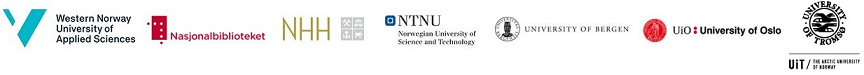 Copyright + lisenser
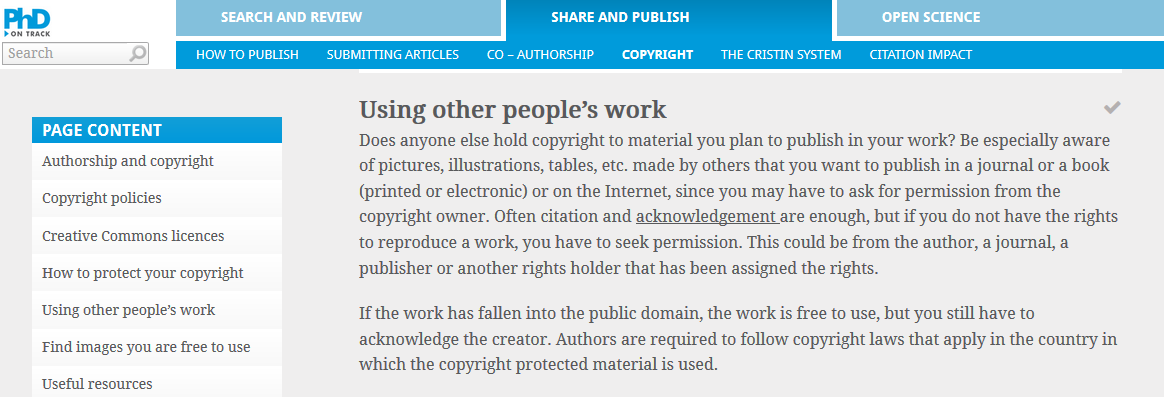 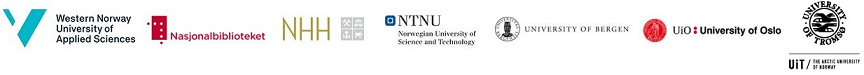 Copyright + lisenser
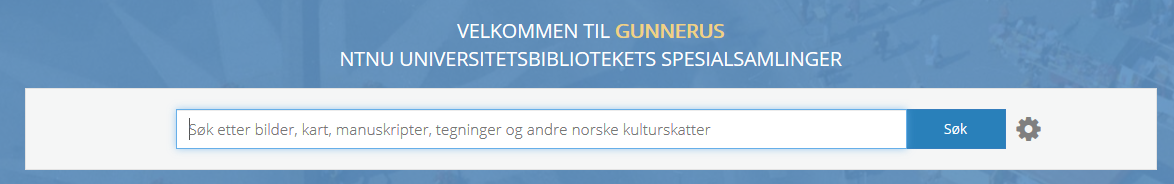 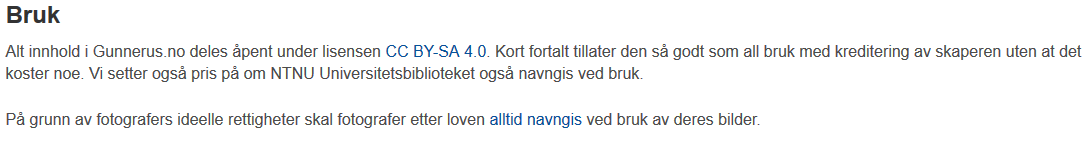 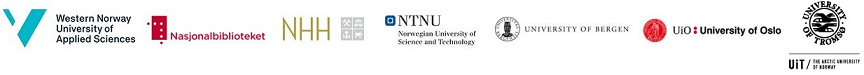 Diskusjonsspørsmål
Hva gjør du når du som uerfaren forsker skal publisere artikler? 
Hva forventer du å finne på PhD on Track-sidene, og finner du det du trenger?
Hvilken rolle spiller åpen vitenskap for ph.d.-kandidater, og hvor relevant er dette temaet egentlig for dem?
Hva kan føyes til, tones ned eller trekkes fra på PhD on Track-sidene? 
Er det noe som hører bedre hjemme et annet sted?
Er det noe vi (redaksjonen) har glemt?
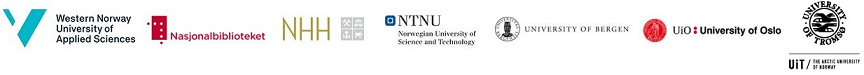 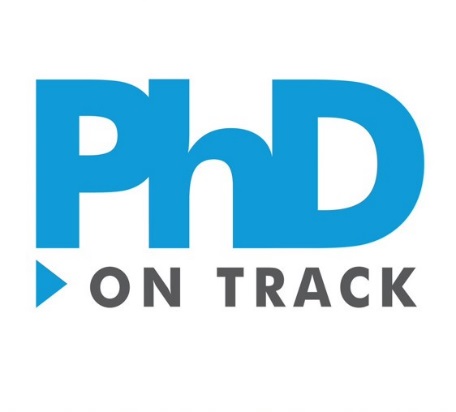 Takk for oss!
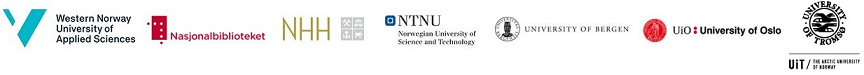